Semantisatieverhaal B:
Kennen jullie de Amerikaanse YouTuber Technoblade? Hij had zich toegelegd op Minecraft. Daar hield hij zich vooral mee bezig. Hij werd bekend door video's waarin hij het spel Minecraft speelt op YouTube. Hij had meer dan 11 miljoen abonnees. Hij was zó goed in Minecraft dat hij vele wedstrijden won. Echt, hij ging als een speer! Hij was heel succesvol, hij ging heel snel. Hij oogstte veel lof met die video’s en verdiende er veel geld mee. Hij kreeg daar veel bewondering en waardering voor. Al die tijd wist niemand wie Technoblade was. Wat zijn echte naam was. Hij wilde anoniem blijven. Twee jaar geleden vertelde hij in een video dat hij kanker had. Zijn goede vriend met wie hij vaak video’s opnam, combineerde vanaf die tijd Minecraften met geld doneren. Hij voegde spelen en doneren samen. Voor elke munt die hij in het spel pakte, gaf hij één dollar aan kankeronderzoek. En hij maakte deze belofte waar. Hij zorgde ervoor dat was hij had beloofd, ook echt gebeurde. In totaal gaf hij meer dan 21 duizend dollar aan kankeronderzoek. Toen Technoblade vorig jaar overleed, kwam er 1 speciale video. Het was een afscheidsbrief die voorgelezen werd door zijn vader. Hij vertegenwoordigde op dat moment Technoblade. Hij las de brief voor namens zijn zoon. In de persoonlijke boodschap, het bericht dat iemand overbrengt, nam Technoblade afscheid van al zijn fans. En hij maakte zijn officiële naam bekend. Zijn naam volgens de afgesproken regels, was Alexander. Vervolgens, daarna, daaropvolgend is al het geld dat Alexander, of Technoblade, nog verdiende naar kankeronderzoek gegaan. Veel mensen kochten nog spulletjes als eerbetoon. Hoodies bijvoorbeeld. Dat was hun manier om hun waardering voor Technoblade te laten zien.Wie van jullie had al eens gehoord van Technoblade?
B
[Speaker Notes: Woordenoverzicht

als een speer gaan: heel succesvol zijn, heel snel gaan
vertegenwoordigen: namens anderen iets doen
het eerbetoon: de manier om je waardering voor iets of iemand te laten zien
zich toeleggen op: zich vooral bezighouden met
vervolgens: daarna, daaropvolgend
officieel: volgens de afgesproken regels
de boodschap: het bericht dat iemand overbrengt
waarmaken: ervoor zorgen dat wat je hebt beloofd, ook echt gebeurt
lof oogsten: bewondering en waardering krijgen
combineren: samenvoegen]
Gerarda Das
Marjan ter Harmsel
Mandy Routledge
Francis Vrielink
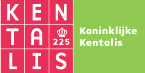 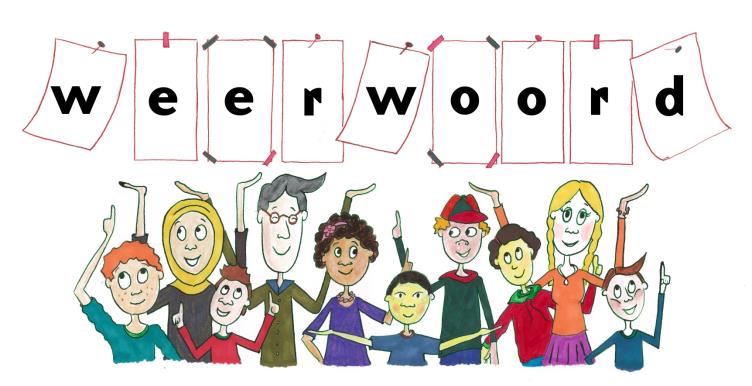 Week 5 – 5 maart 2024
Niveau B
zich toeleggen op
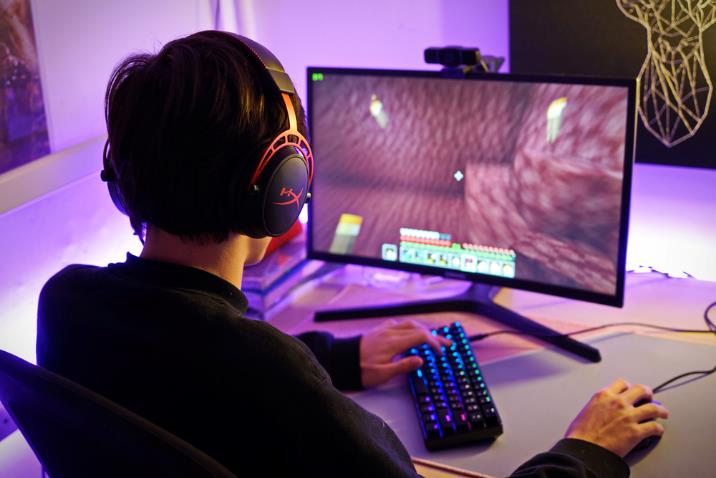 als een speer gaan
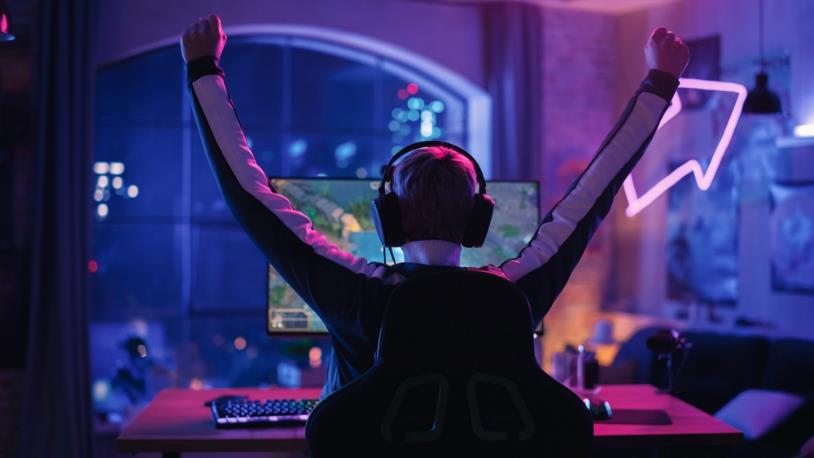 lof oogsten
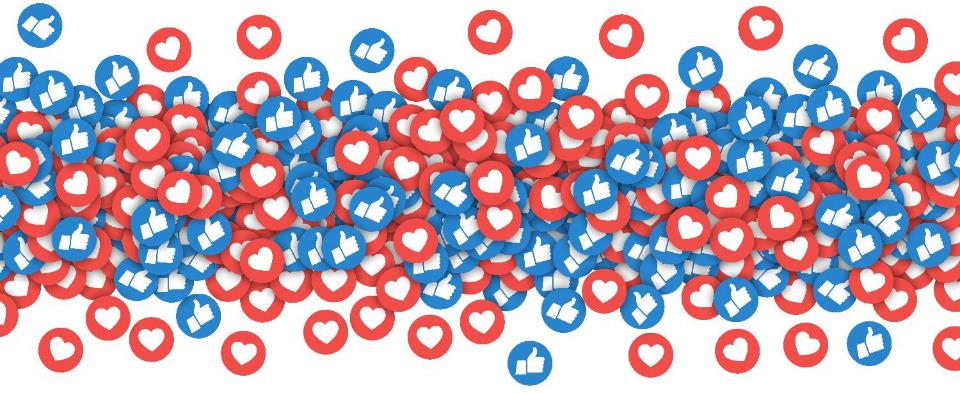 combineren
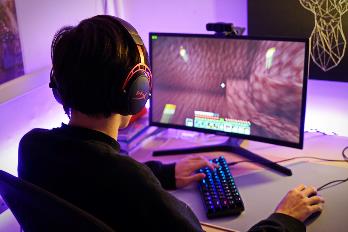 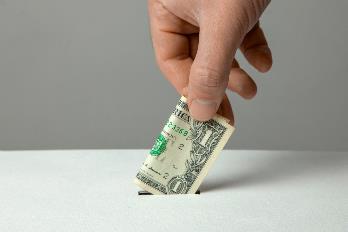 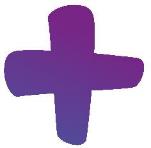 waarmaken
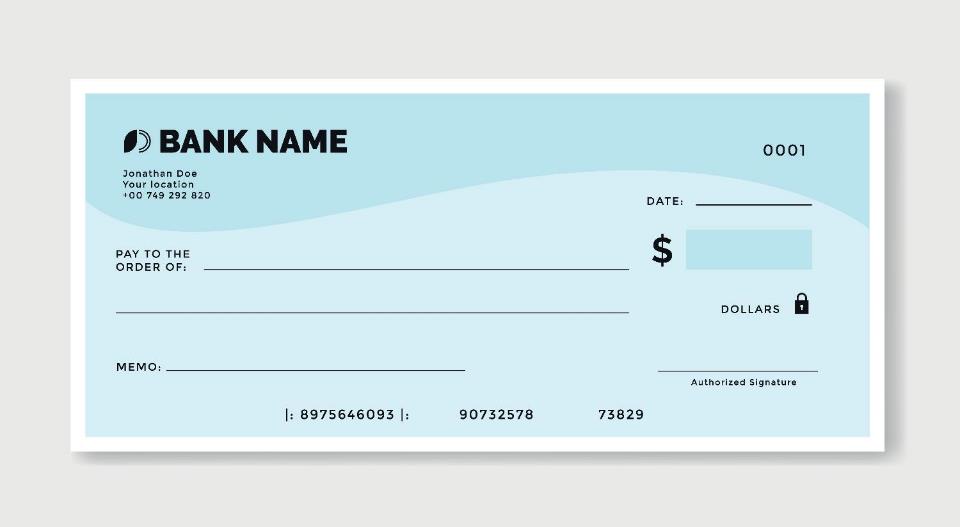 Kankeronderzoek
21.000,-
de boodschap
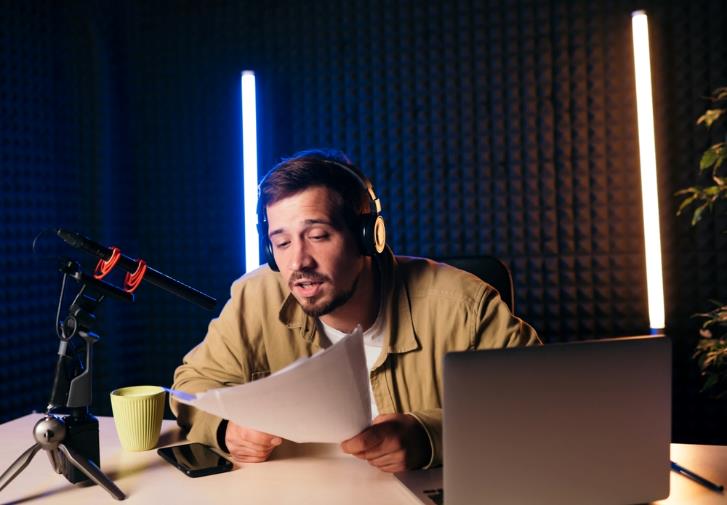 vertegenwoordigen
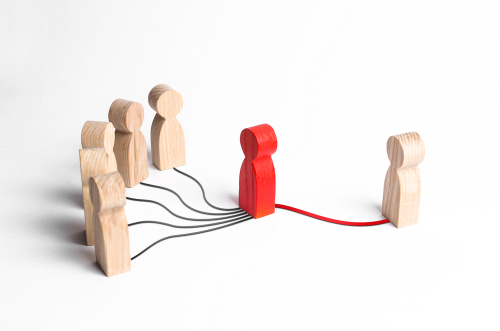 Techno-blade
zijn
vader
de fans
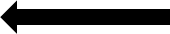 https://www.tubantia.nl/werk/hans-zandvliet-verdiende-miljoenen-aan-flippo-s-maar-raakte-alles-kwijt-aan-een-knikker~a873c7ce/
officieel
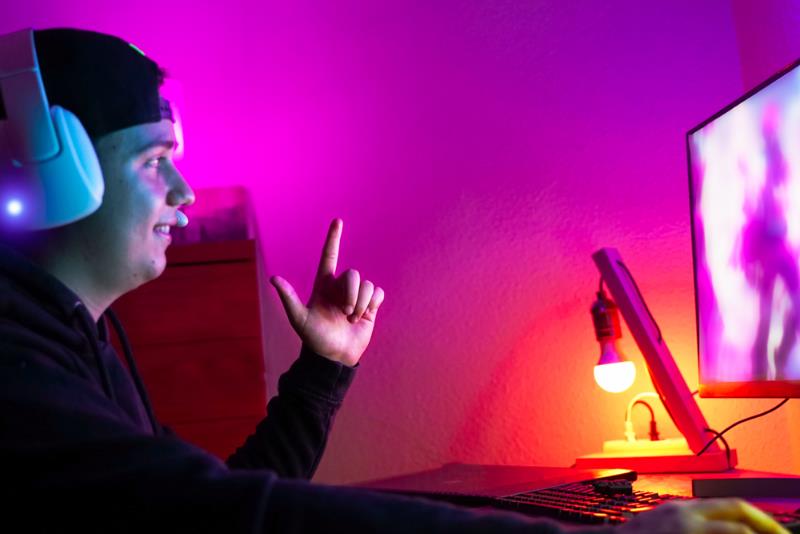 Mijn officiële naam is Alexander
vervolgens
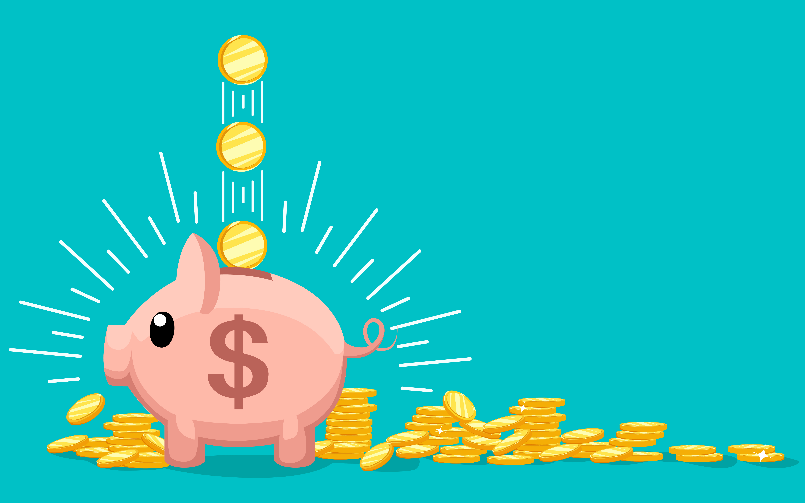 het eerbetoon
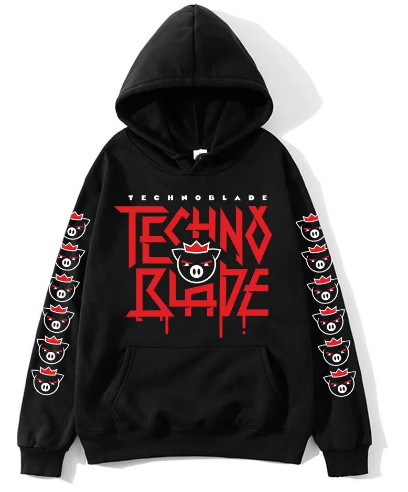 Op de woordmuur:
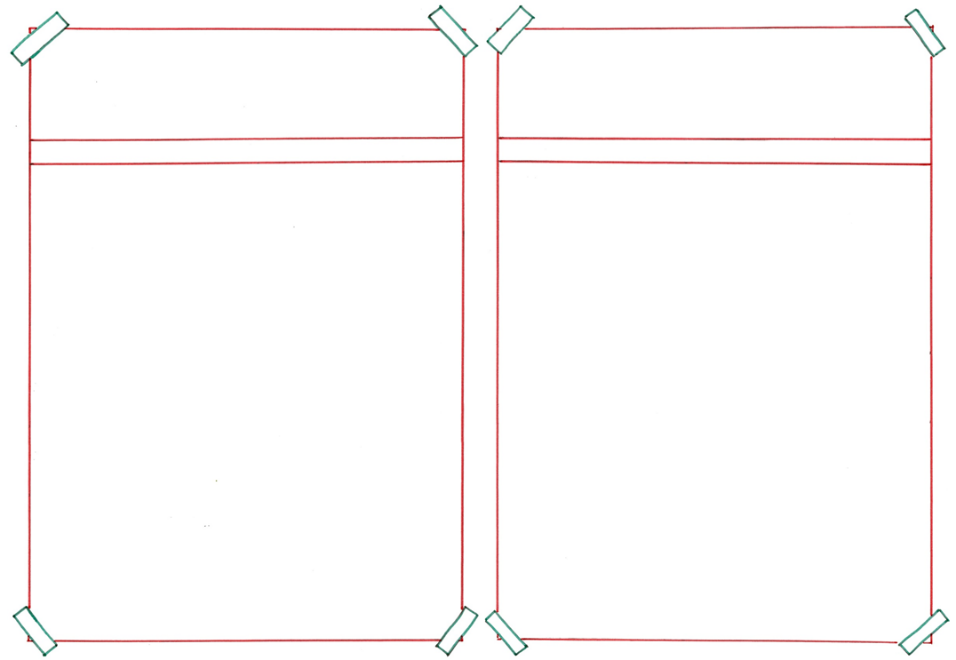 officieel
onofficieel
= niet volgens de regels
 
 
 
  




Zijn onofficiële naam is Technoblade.
= volgens de afgesproken regels
 
 

 
   


Zijn officiële naam is Alexander.
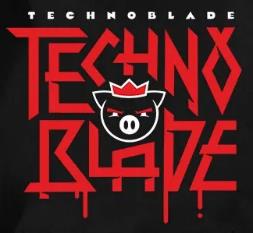 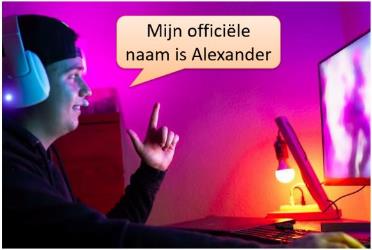 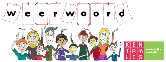 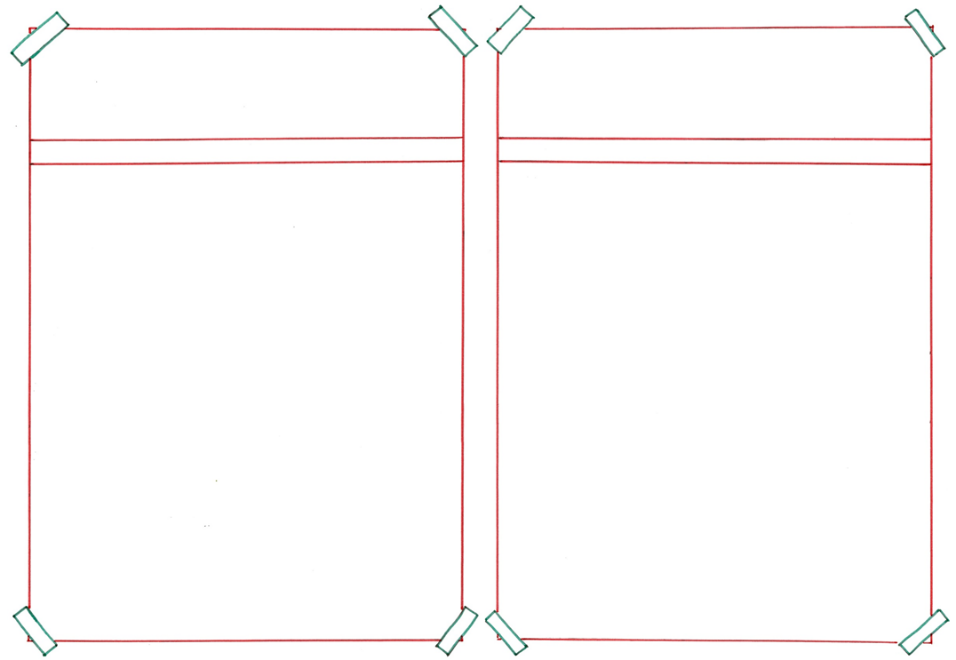 scheiden
combineren
= in delen uiteen gaan
 
 
 
 
 
  


Kun jij het eigeel van het eiwit scheiden?
= samenvoegen

  
 
 

    
Zijn vriend combineerde Minecraft spelen met geld doneren.
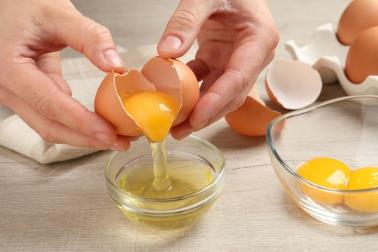 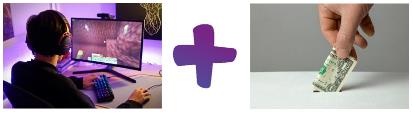 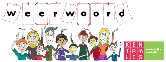 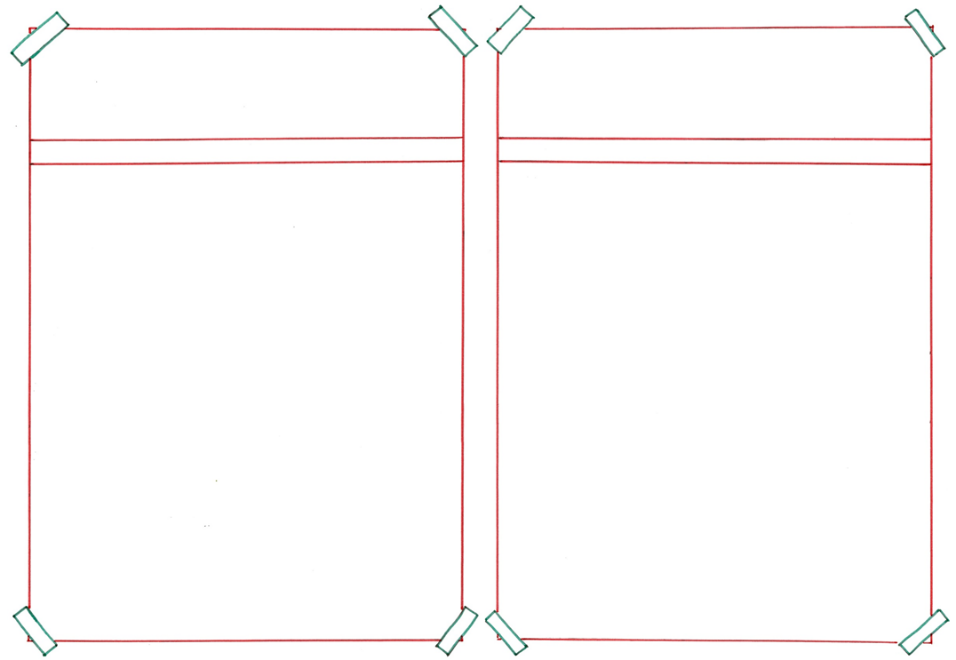 het laten afweten
waarmaken
= falen, tekortschieten, niet komen opdagen 
 
 
 
 
  

Hij zou eigenlijk meegaan naar het feest, maar liet het toch afweten.
= ervoor zorgen dat wat je hebt beloofd, ook echt gebeurt
 
 

 

Hij maakte zijn belofte waar en doneerde het geld.
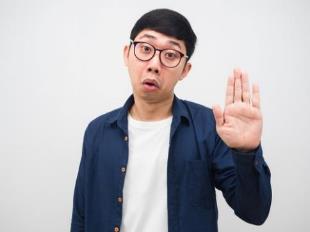 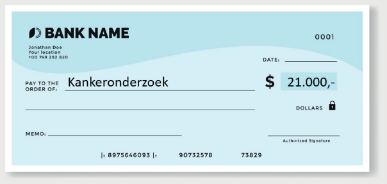 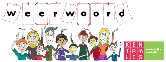 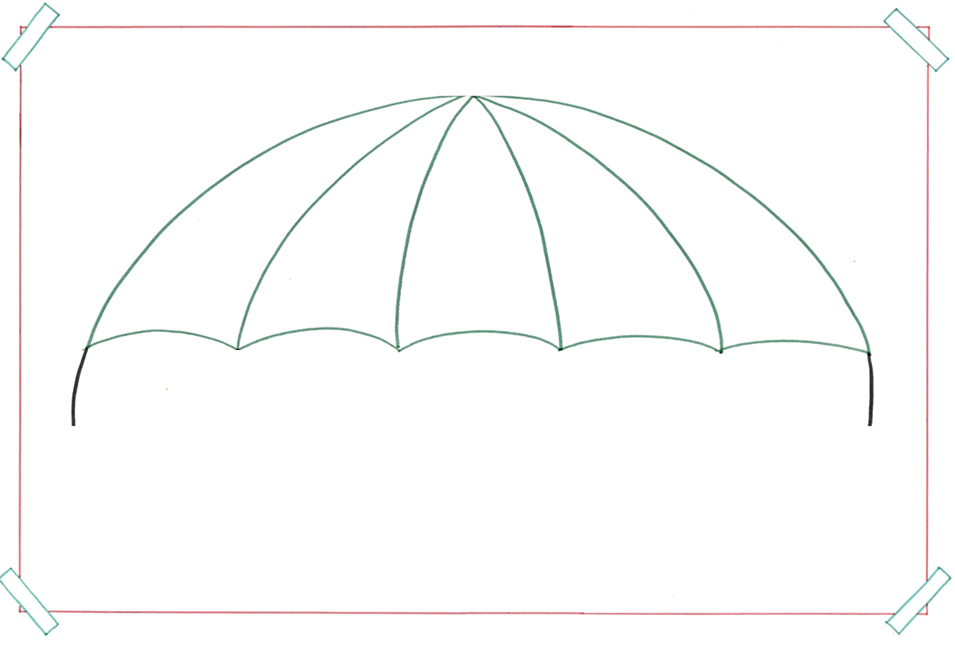 het eerbetoon
= de manier om je waardering voor iets of iemand te laten zien
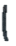 de merchandise
de 1 minuut stilte
het applaus
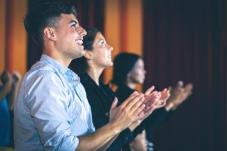 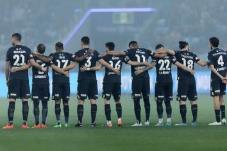 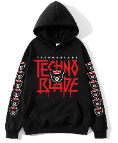 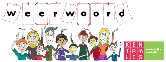 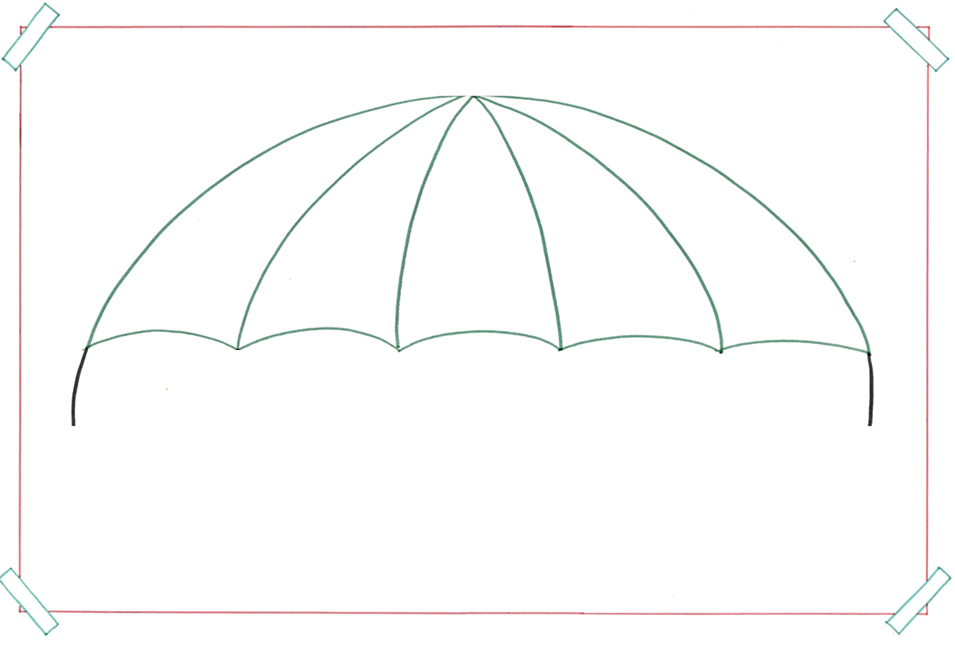 de boodschap
= het bericht dat iemand overbrengt
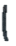 de
de
de brief
uitnodiging
bekendmaking
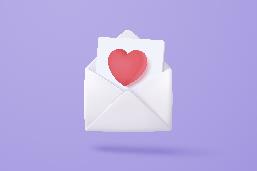 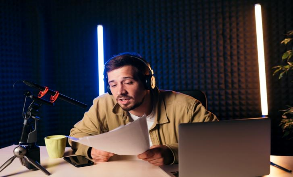 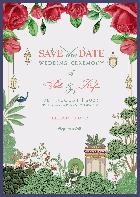 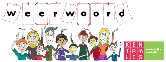 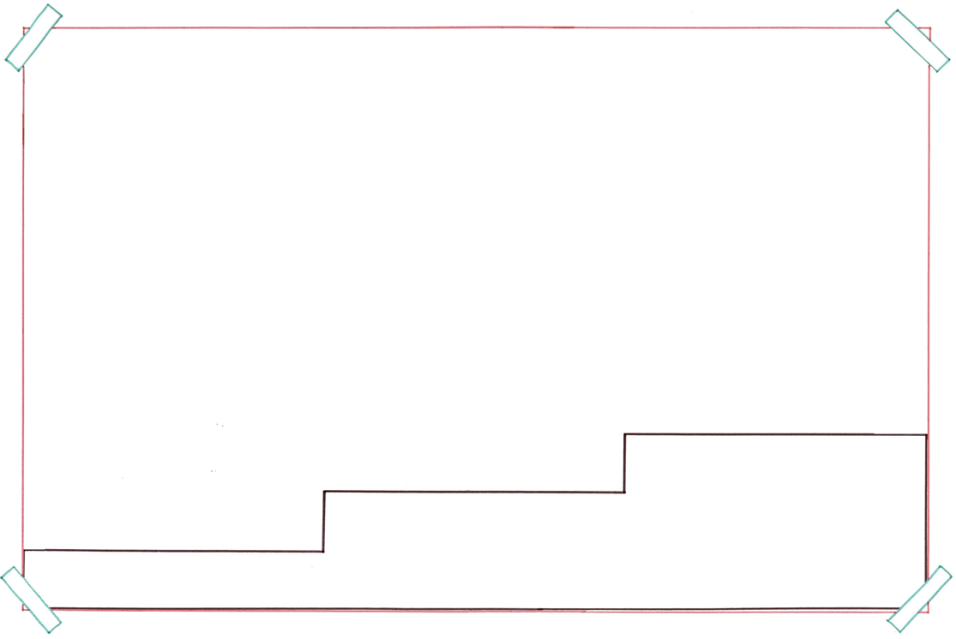 Eerst vertelt Technoblade in een video dat hij kanker heeft, vervolgens gaat zijn vriend geld doneren, en uiteindelijk gaat er 21.000 dollar naar Kankeronderzoek.
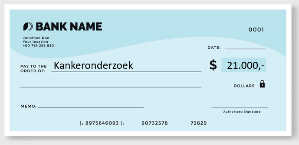 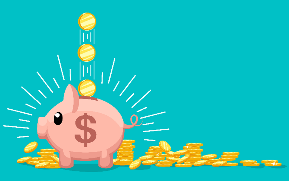 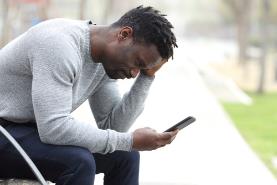 uiteindelijk
vervolgens
= op het laatst
eerst
= daarna, daaropvolgend
= in het begin
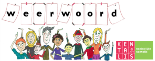 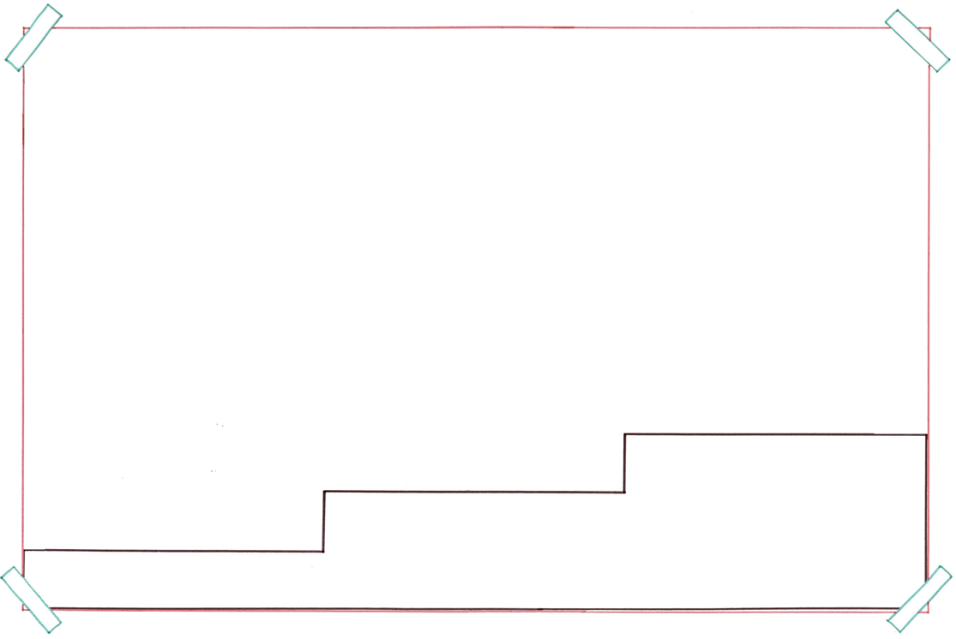 Technoblade was een goede Minecraft speler, hij ging als een speer.
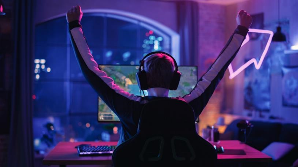 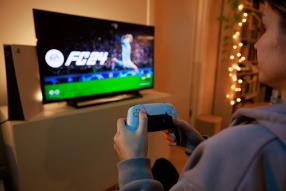 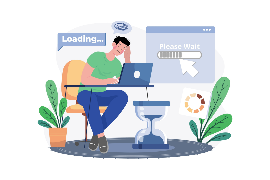 als een speer gaan
op je gemak
met een slakken-gang
= heel succesvol zijn, heel snel gaan
= rustig
= erg langzaam
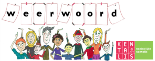 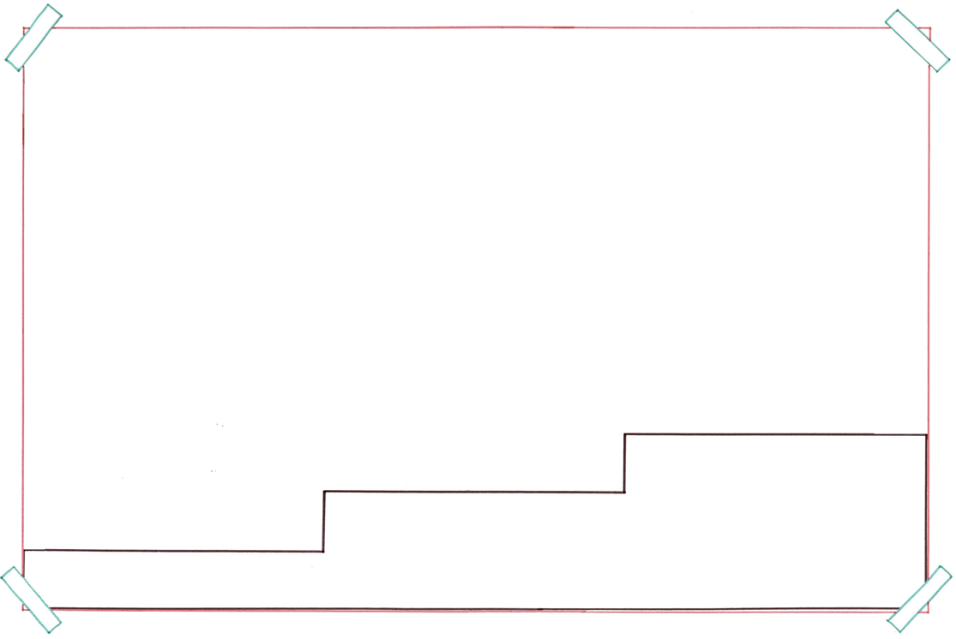 Technoblade legde zich al jong toe op Minecraft. Hij wilde heel goed worden en maakte dit plan waar. Hij kreeg heel veel fans en oogstte veel lof.
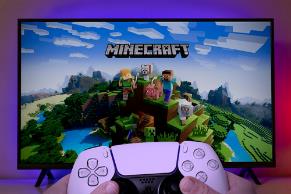 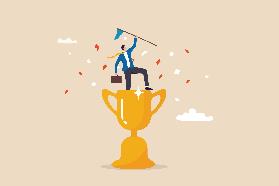 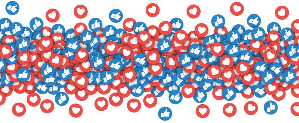 lof oogsten
waarmaken
zich toeleggen op
= bewondering en waardering krijgen
= ervoor zorgen dat wat je hebt beloofd, ook echt gebeurt
= zich vooral bezighouden met
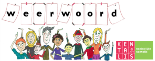 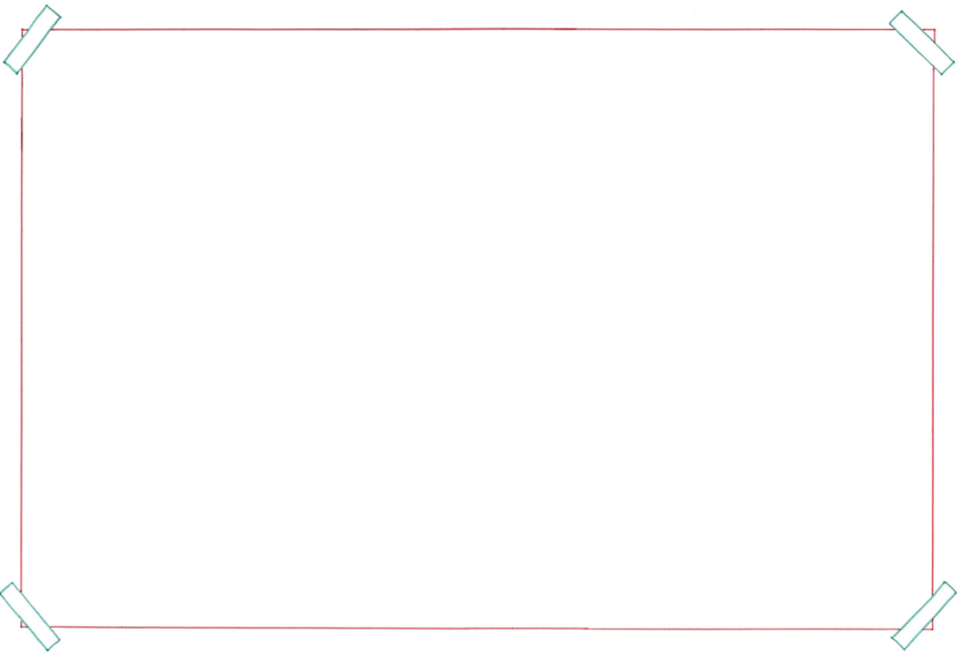 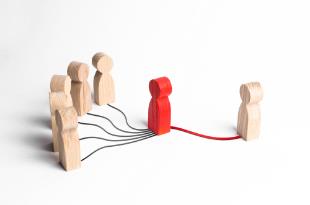 de vertegenwoordiger
vertegenwoordigen
= namens anderen iets doen
de leerlingenraad
de Verenigde Naties
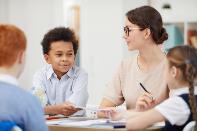 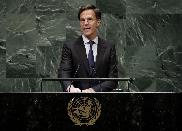 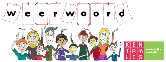 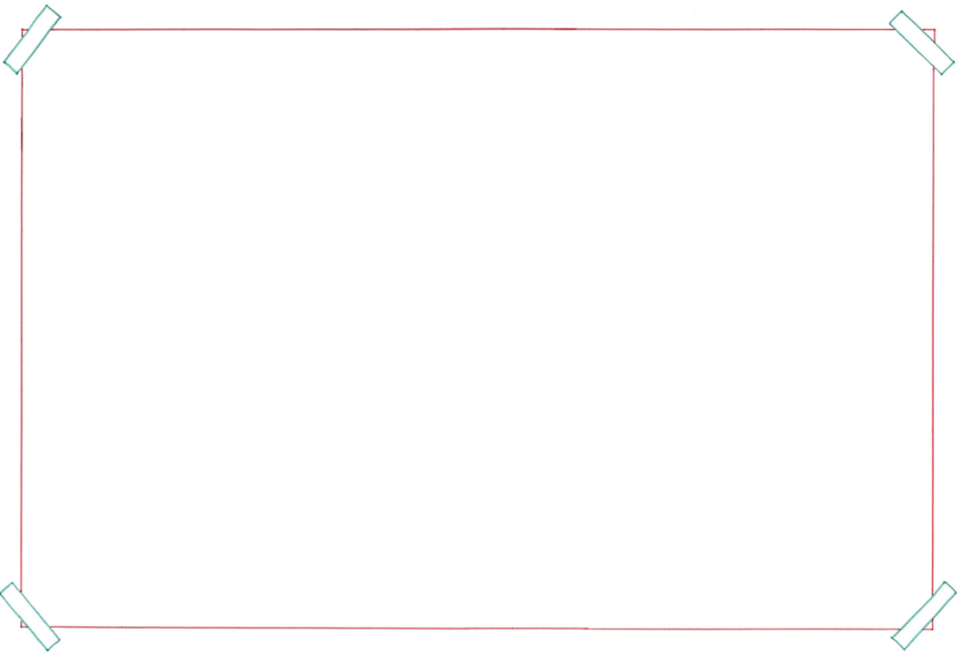 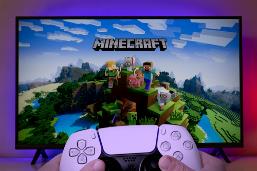 de specialisatie
zich toeleggen op
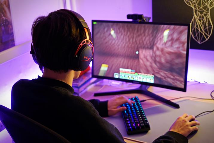 = zich vooral bezighouden met
het succes
de focus
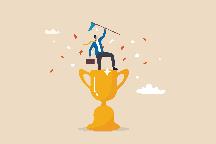 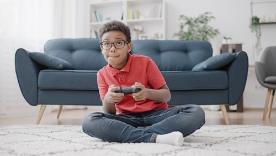 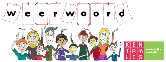